Board of Directors Interpretation
Per The Covenants – Section 2-14   Roadway Parking Prohibition
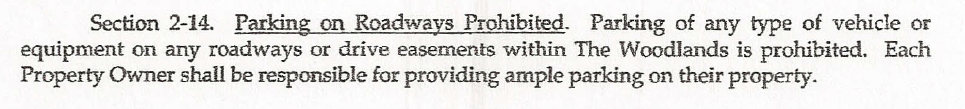 Since parking of any type of vehicle is  prohibited, are landscaping related vehicles, snow removal-related vehicles, delivery trucks not allowed to park?
Interpretation 23-02 – The WPOA Board does not believe the parking prohibition was intended to prevent the temporary parking of vehicles needed to maintain the safety and beauty of the community as well as vehicles delivering materials to property owners and contractors working in the community.  Parking of these types of vehicles is necessary and permissible.
Approved: October 10, 2023